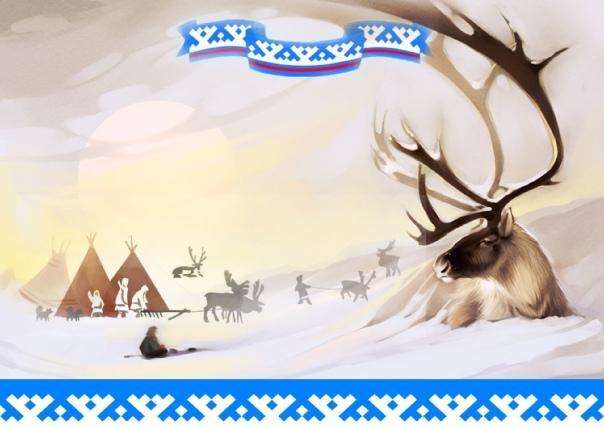 Тема проекта:
 «Югра мой край родной»
Участники проекта:
Дети старший дошкольный возраст от 6 лет
 до прекращения образовательных отношений
Воспитатели: Халимова З.З Парфёнова Л.А
Муз руководитель: Рысаева А.М
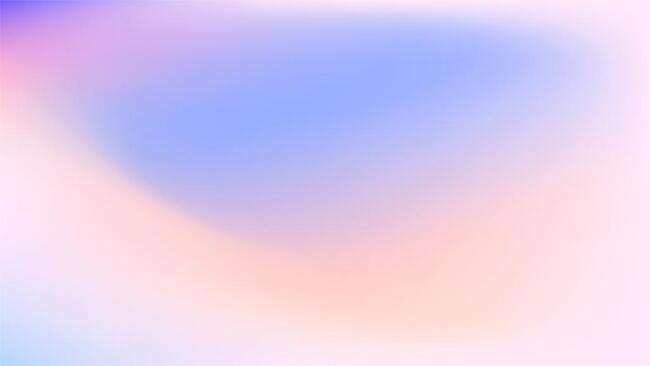 Паспорт проекта
Наименование учреждения: МАДОУ №-41 «Росинка» г. Нижневартовска
Название проекта: «Югра мой край родной»
Автор проекта:       Халимова З.З (воспитатель)  Парфёнова Л.А ( воспитатель)
Муз. Руководитель:  Рысаева.А.М
Участники проекта: дети группы, родители, воспитатели, муз. Руководитель.
Тип проекта:  познавательно –информационный, игровой
Возраст  участников проекта:
Дети старший дошкольный возраст от 6 лет до прекращения образовательных отношений
Продолжительность проекта: краткосрочный
По содержанию: естественно- научный- творческий
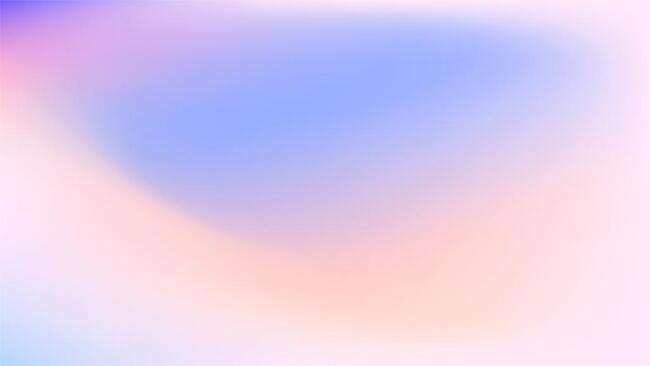 Актуальность:
Югра – это край, который восхищает, удивляет своим величием и красотой.
Чем больше мы знаем о своей малой Родине, тем больше мы сможем быть полезны ей, сможем приумножить ее богатства. Будущее нашего края в наших руках.
Знакомясь с родным городом, его достопримечательностями, ребёнок учится осознавать себя живущим в определенный временной период, в определенных этнокультурных условиях и в тоже время приобщать к богатствам национальной и мировой культуры. 
Наш проект направлен на ознакомление детей с Югрой, с родным краем, с малой Родиной. Он включает в себя материалы для мероприятий с детьми, консультации для родителей, подвижные игры для детей. 
Дети узнают историю нашего края, города Нижневартовска, других городов Югры, познакомятся с растениями и животными тайги, узнают много интересного о жизни и традициях коренных жителей – ханты и манси. 
Цель проекта:
- Формирование у детей старшего дошкольного возраста представлений о родном городе и крае ХМАО – Югре 
Задачи проекта: 
-Продолжать знакомить детей с понятиями «наш край», «тайга» и с названиями городов и округа.
- Расширять представления у детей о родном крае, о своеобразии природы, традициях и обычаях народов, проживающих в Ханты-Мансийском АО ;
-Воспитывать интерес к природе и желание заботиться о животных и растениях нашего края. 
-Воспитывать любовь к своей малой Родине.
-С помощью других видов деятельности развивать логическое мышление, внимание, память, двигательную активность. 
Развивать интерес детей к подвижным играм коренных народов Югры
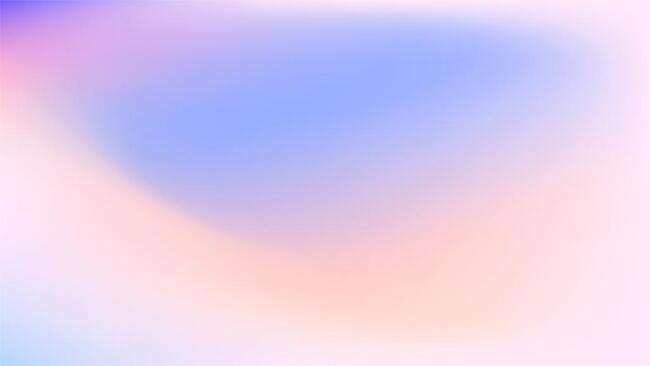 Ожидаемые результаты:
-Систематизация знаний детей о культуре, традициях и обычаях, укладе жизни народов ханты и манси, населяющих территорию ХМАО.
-Раскрытие творческих способностей через разнообразные виды детской деятельности. 
-Желание изучать быт, культуру, традиции коренных народов Севера. 
Этапы проекта                                                                                                                                  
 1.Подготовительный                                                                                             
-Подбор художественной и познавательной литературы.
-Просмотр презентаций, фильмов о ХМАО-Югре.  
-Беседы. Сбор материала. Поиск в сети Интернет. 
-Чтение художественной литературы, рассматривание иллюстраций в энциклопедиях.
-Совместная деятельность родителей с детьми: подбор стихов, рассказов, сказок, пословиц, скороговорок, народных примет, загадок.                                                                                                           
 2.Основной.  -Узнать, традиции и быт коренного населения? 
-Как называется жилища хантов? 
-Расширить представление о промысле коренного народа. Животный мир ХМАО, Природа ХМАО. 
-Просмотр презентаций «Ханты – коренной народ Земли Югорской» 
3.Итоговый (обобщающий): 
Обобщение результатов работы по проекту;
-Анализ деятельности, удовлетворенность всех участников результатами, сопоставление имеющихся результатов с прогнозируемыми; 
-Презентация опыта работы по проекту: посвященное юбилею Ханты-Мансийского АО.
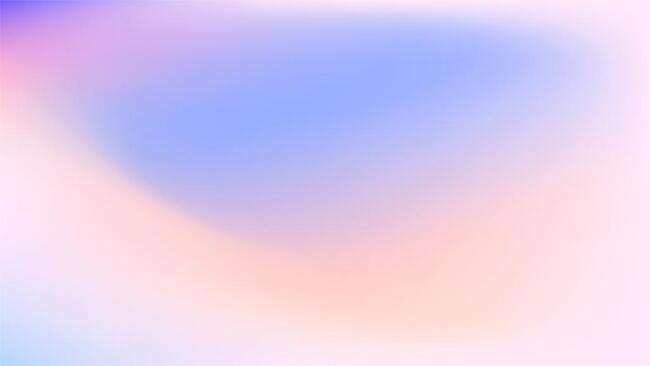 Тематическое планирование недели
"Югра мой край родной«
Понедельник  
-Знакомство с родным краем «Югра моя малая родина»
-Утро радостных встреч.  Внесение куклы Югорки. 
Форма работы: -беседа введение детей в проект «Югра мой край родной»
Вторник 
-«Символика ХМАО»
-Беседа: Символика ХМАО (флаг, гимн, герб)
-Традиции и праздники народов Севера
Среда
-«Коренные народы Югры»
-«Достопримечательности города» 
Четверг
-«Природа нашего края»  (грибы, ягоды, деревья, растения)
-Животные нашего края
-«Народные промыслы» (Орнаменты народов Севера)
Пятница
«Ханты – Мансийск спортивный город»
-подведение итогов проекта.
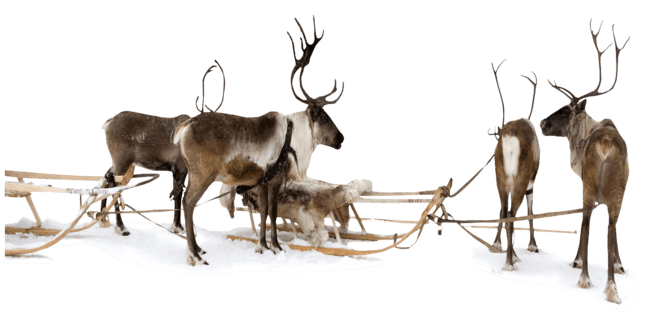 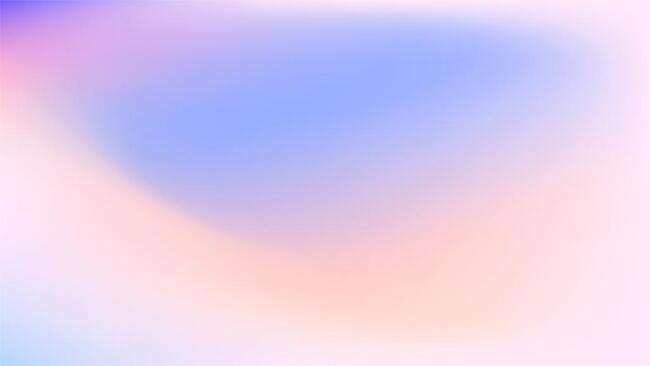 «Детство – каждодневное открытие мира и поэтому надо сделать так, чтобы оно стало, прежде всего, познанием человека и Отечества, их красоты и величия». 
В. А. Сухомлинский
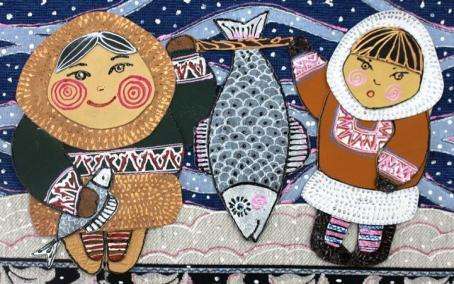 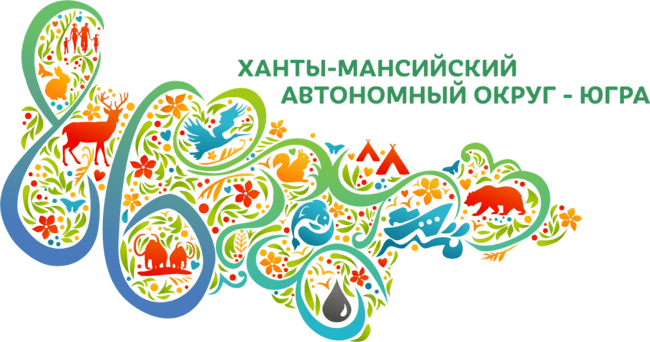 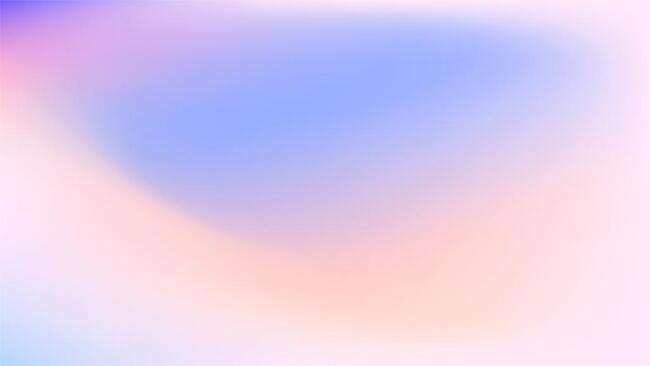 Утро радостных встреч.
Дети по кругу здоровались с куклой Югоркой - «Вуща вула» (здравствуйте)
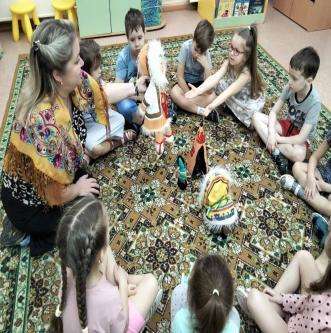 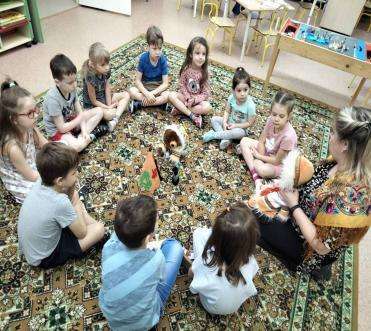 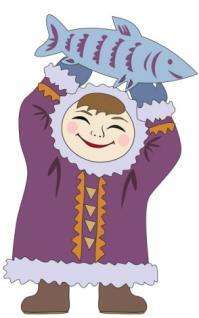 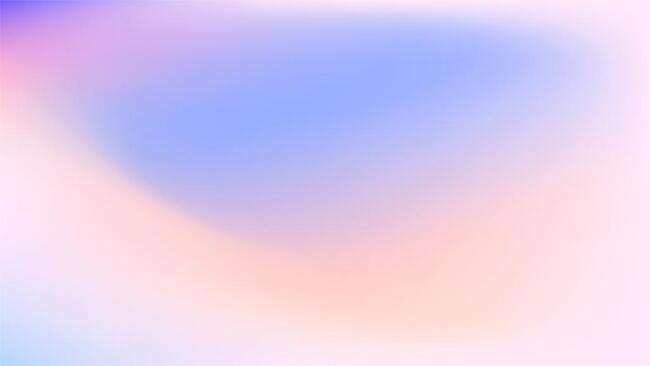 Развивать желание узнать что-то новое и интересное.
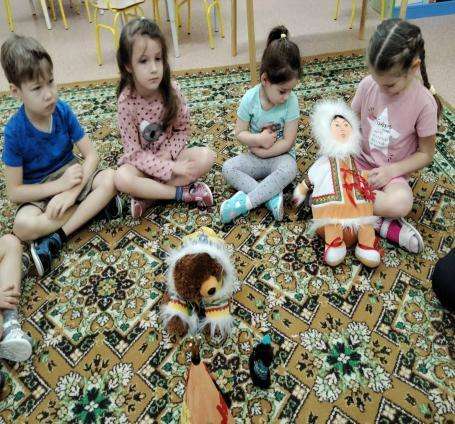 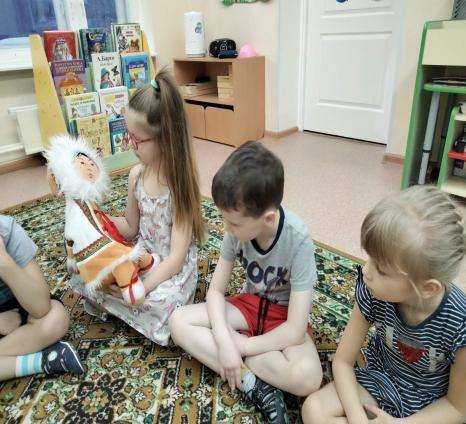 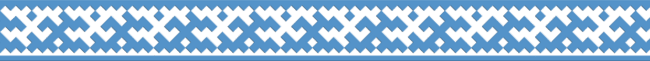 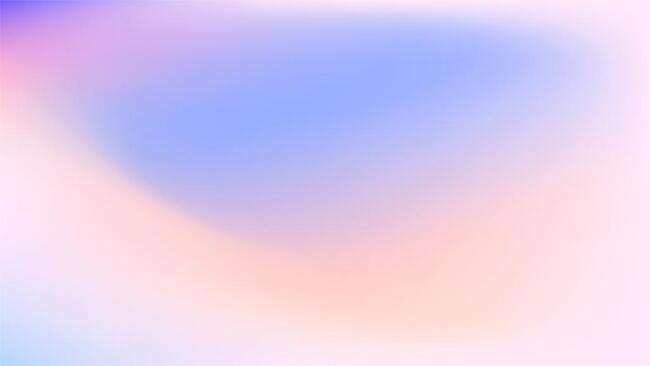 Модель трёх вопросов:
Что мы знаем ?Ханты и манси живут в лесу. (Максим) У них есть олени. (Данил)  У них другая одежда, а женщины ходят в платках. (Ксюша) Папа говорил, что они любят кушать рыбу. (Женя)
Что нужно для этого сделать?Можно спросить  спросить у родителей. (Ксюша)Я предлагаю посмотреть специальную программу по телевизору или в интернете (Данил.) Пригласить какого – нибудь ханта и спросить у него (Группа детей)
Что хотим знать? 
Почему у народа  ханты такая смешная  одежда? (Кира) Что они целыми днями делают в лесу? (Диана)  А какие праздники отмечают народы ханты и манси? (Вадим) Они живут в таких же домах как у нас? (Лиза) Из чего шьют одежду? (Вадим)
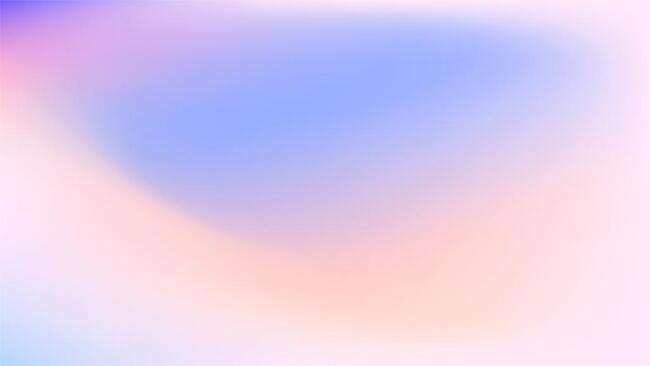 Центр познавательного развития:
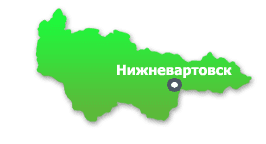 Наименование мероприятий:

-Презентация «Мой родной город - Нижневартовск»
-Мой Округ (герб, флаг, гимн)
-Достопримечательности Югры
-Народы земли Югорской
-Природа родного края
-Животный мир Югры
-Растительный мир
-Просмотр видеоролика «Мой край – Югра»  (Уклад и промыслы народов Ханты)
-Экскурсия в Этнографический музей под открытым небом «Торум Маа», что с мансийского языка переводится как «Священная земля».
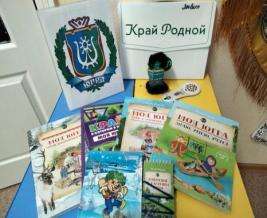 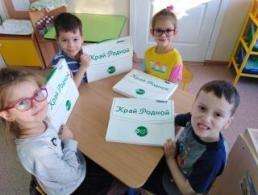 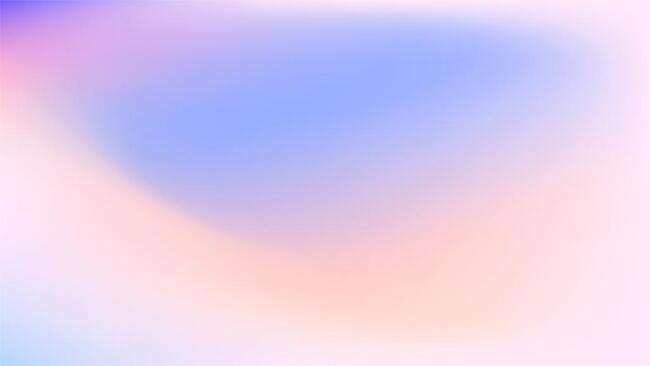 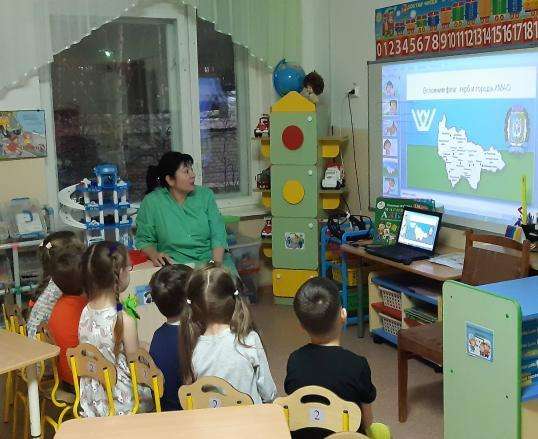 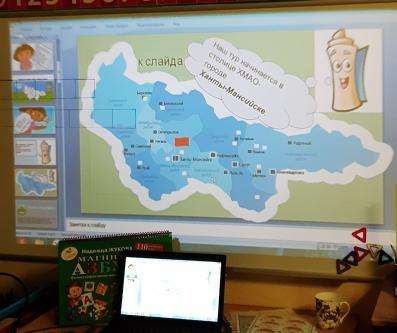 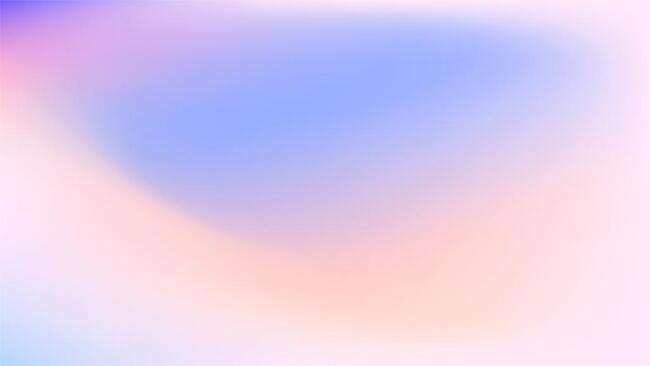 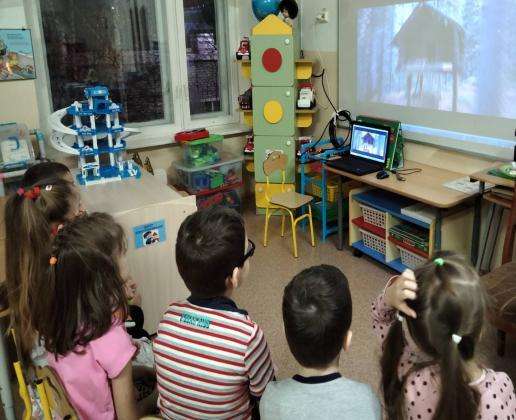 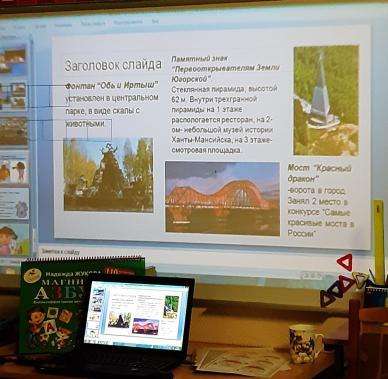 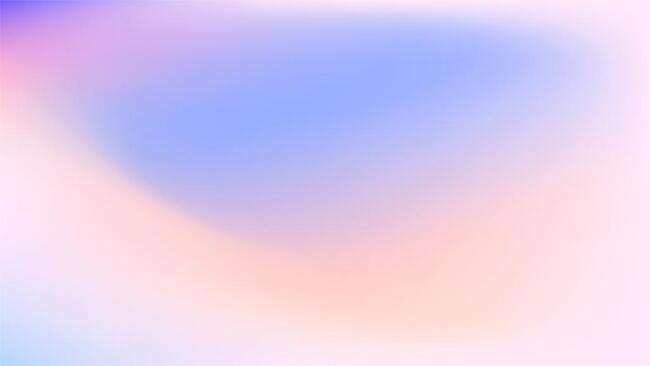 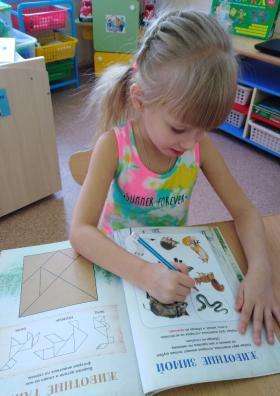 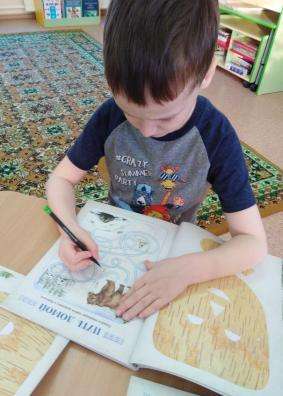 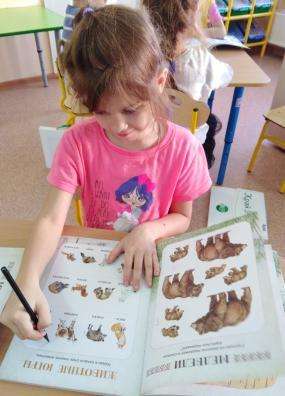 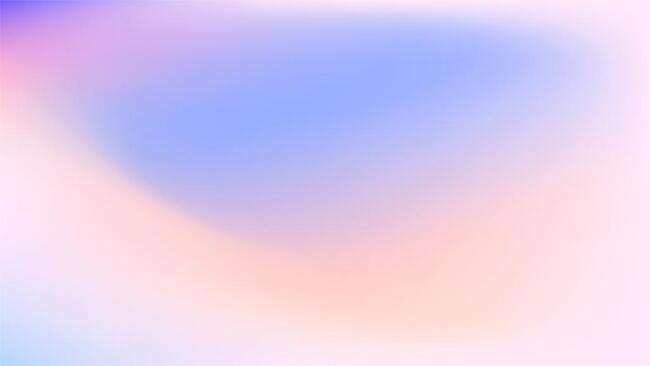 Дид игра « Угадай чей след»
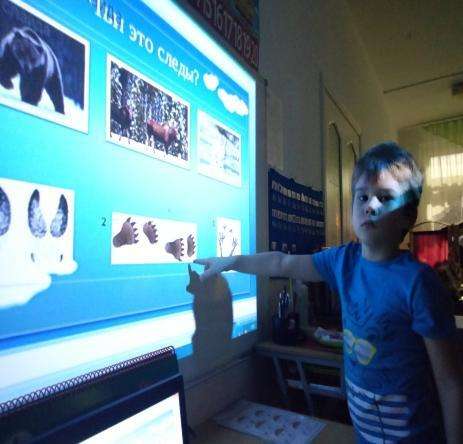 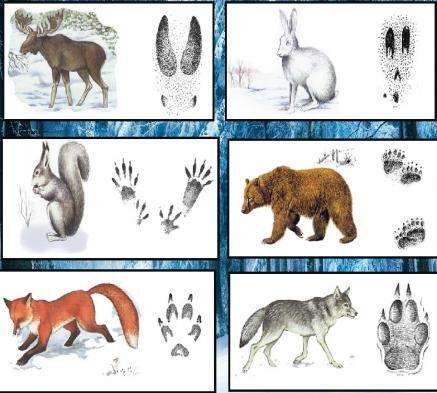 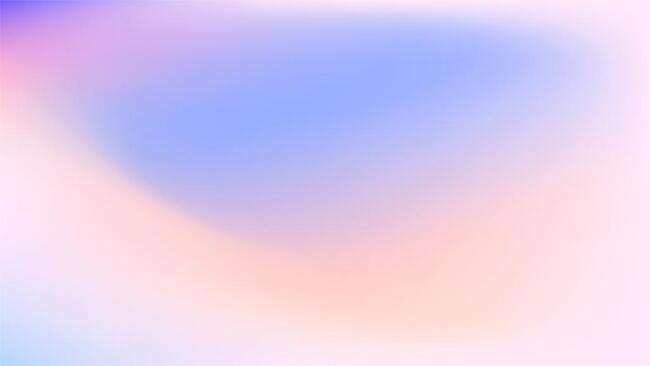 Обучающая настольная игра «Я живу в Югре»
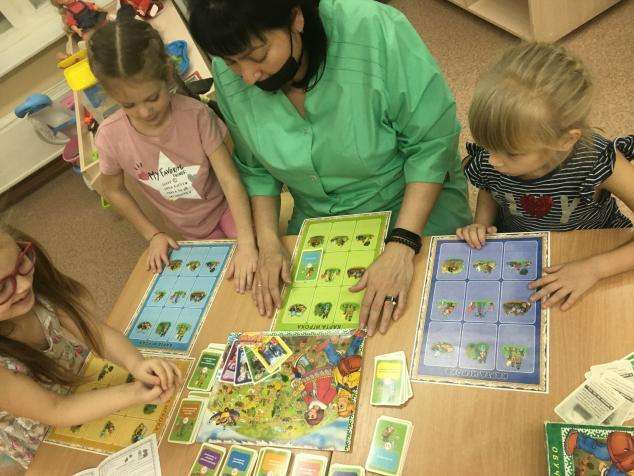 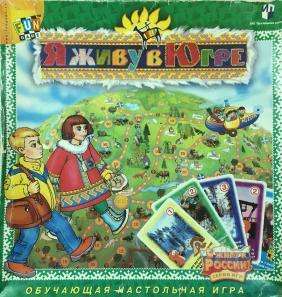 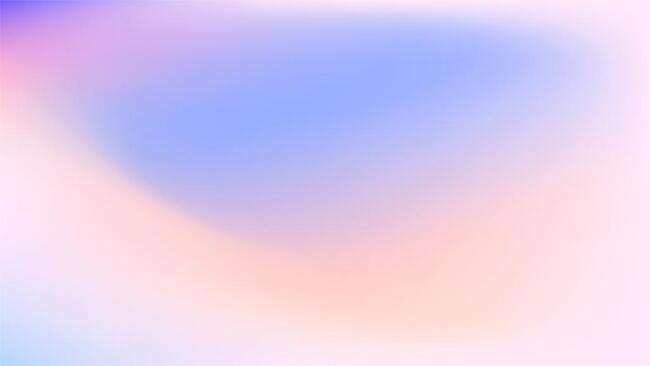 Выкладываем орнамент «Рога маленького оленя» из цветных палочек Кюизенера
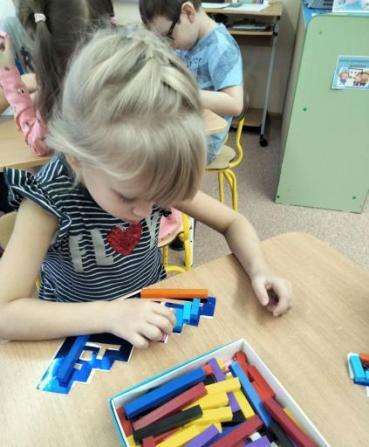 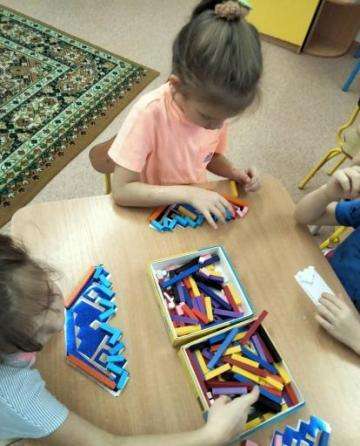 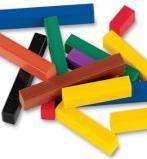 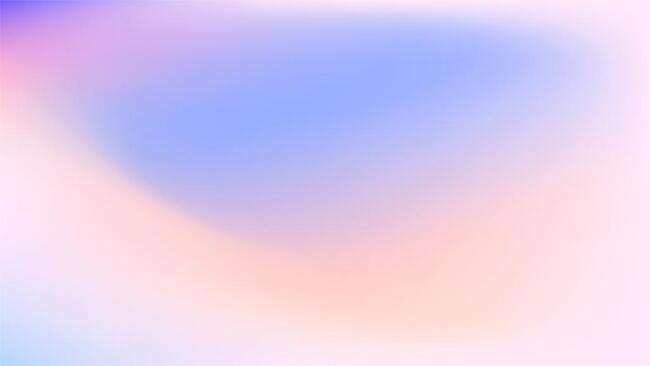 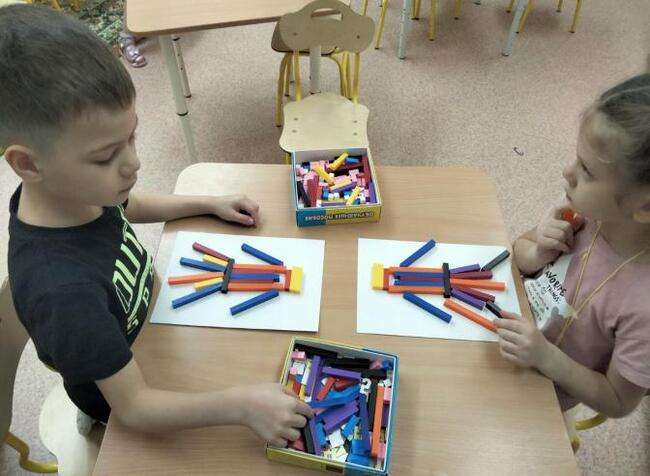 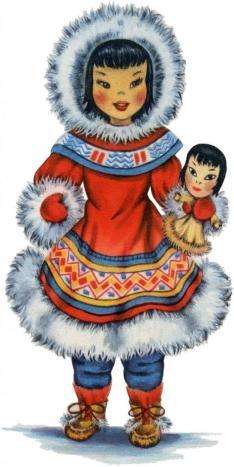 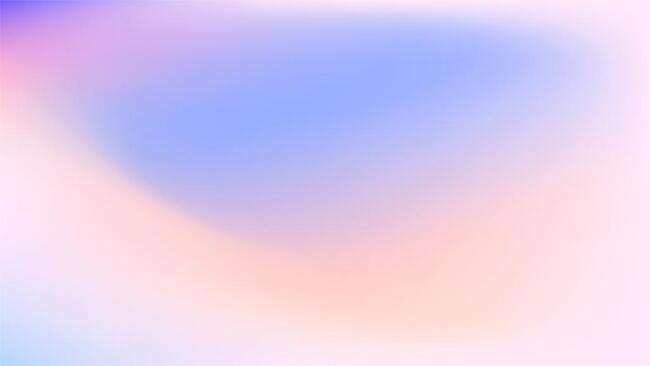 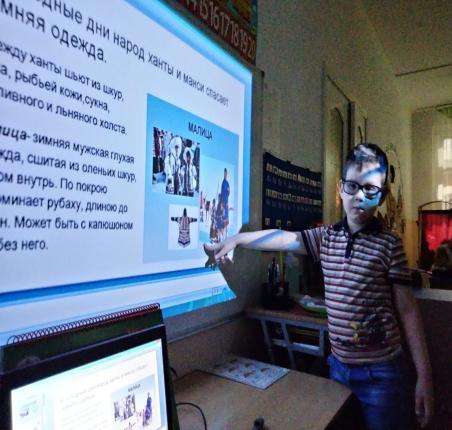 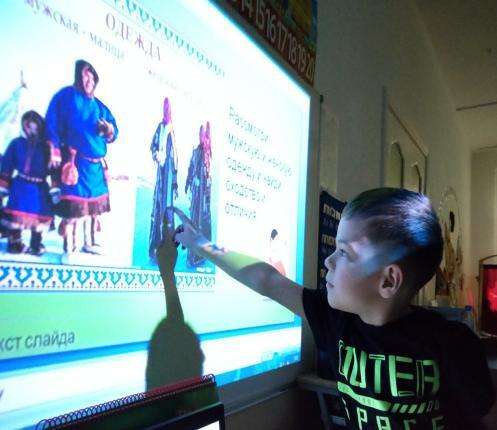 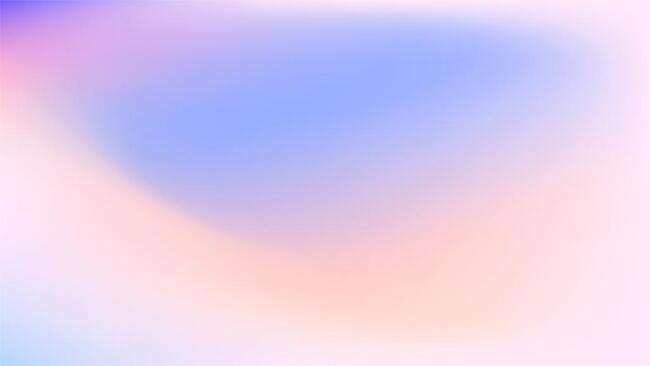 Центр литературной деятельности:

-Рассматривание альбомов: 
«Умельцы Севера», «Животные Югры», «Красная книга Югры»,
 «Я живу в Югре», «Любимый город», «Домашняя утварь народов Севера», «Орнаменты ханты и манси»,
 «Куклы и игрушки Агана», 
«Нефтяной курьер», 
«Одежда народов ханты и манси».
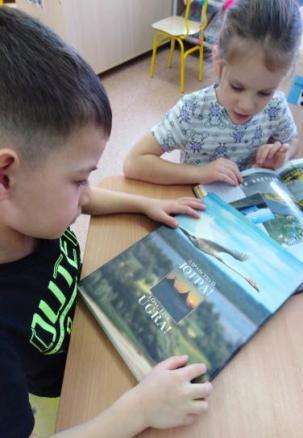 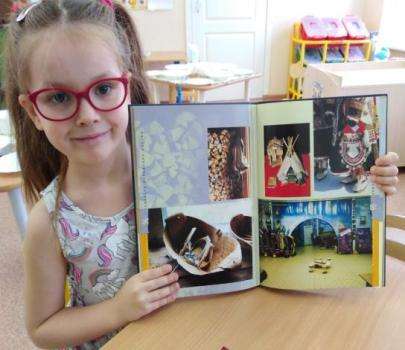 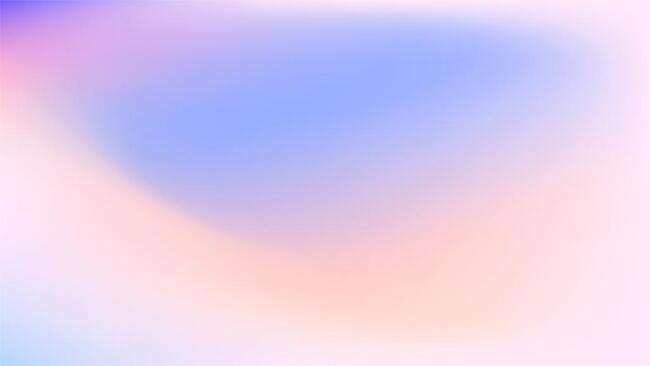 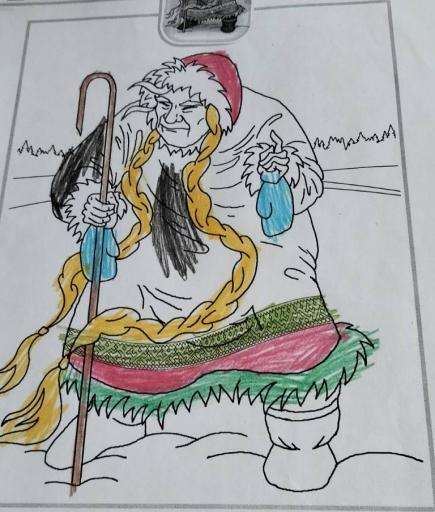 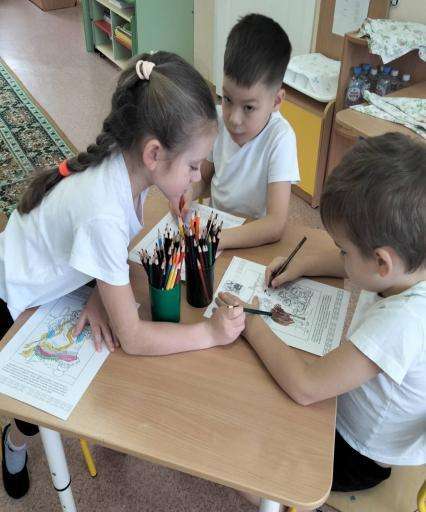 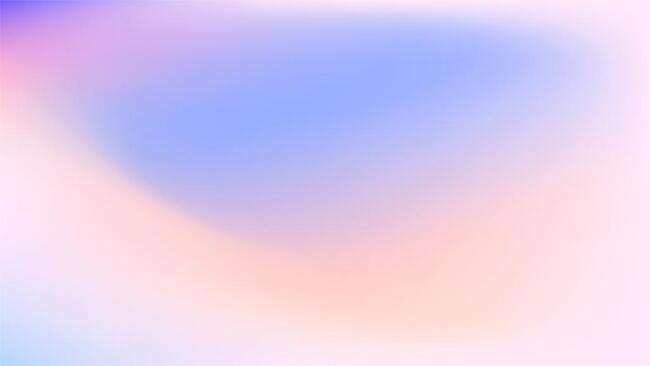 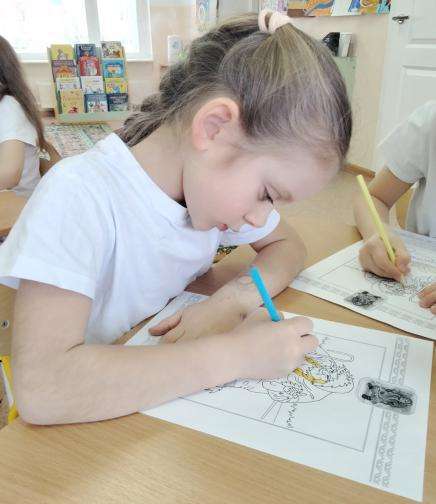 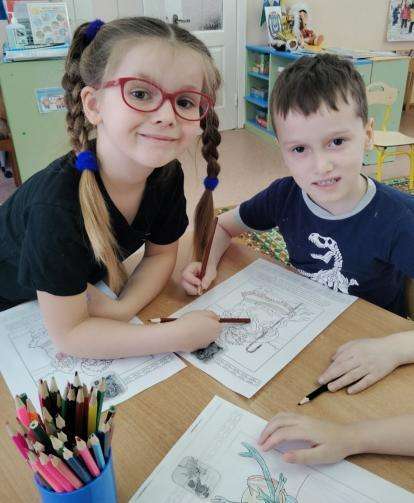 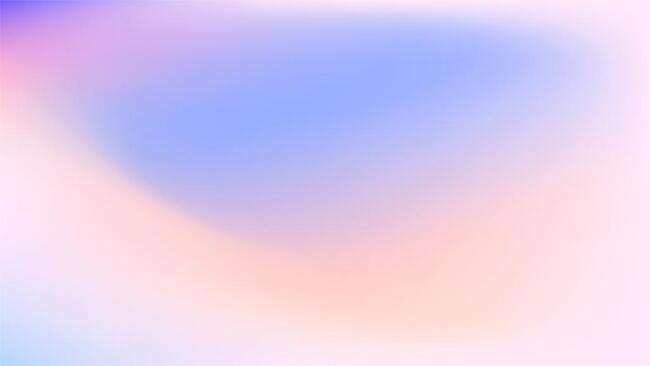 Путешествия в сказку с боровичком Югоркой
«Волшебный мир Югры»
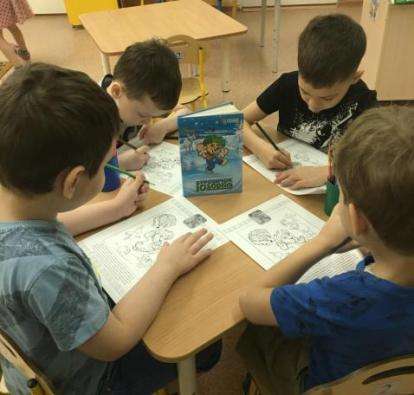 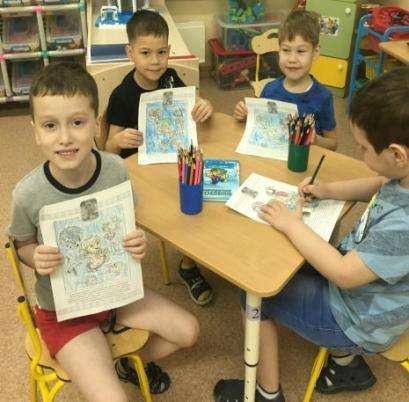 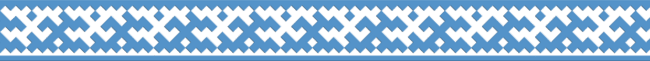 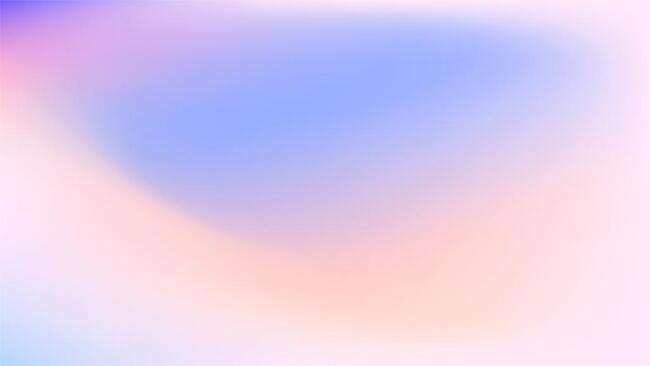 Художественно-эстетическое развитие Рисование:  «Животные и птицы Югры»
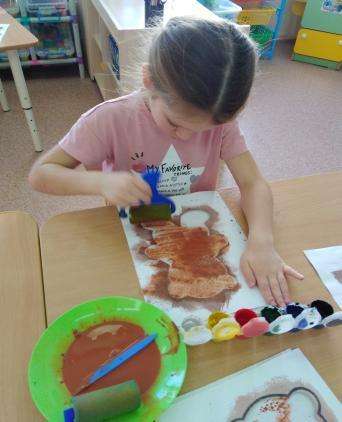 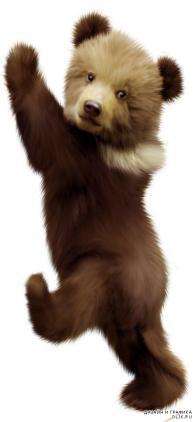 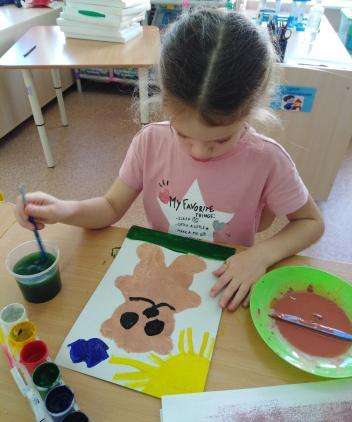 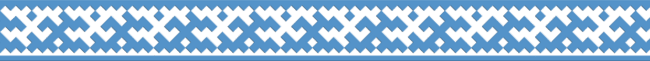 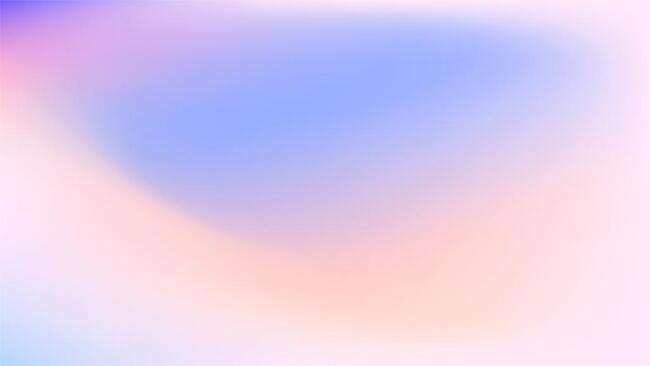 Рисование с элементами аппликации
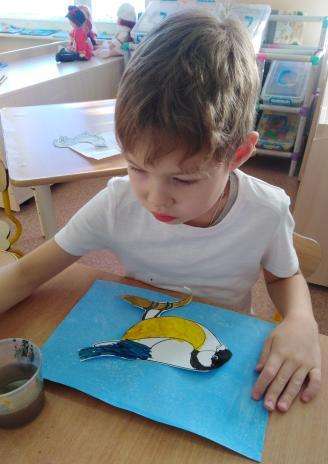 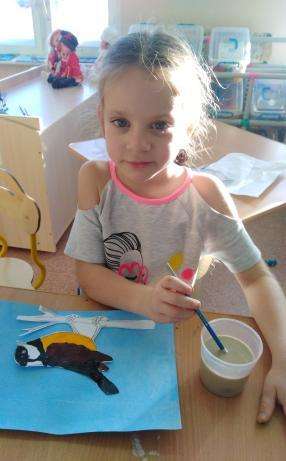 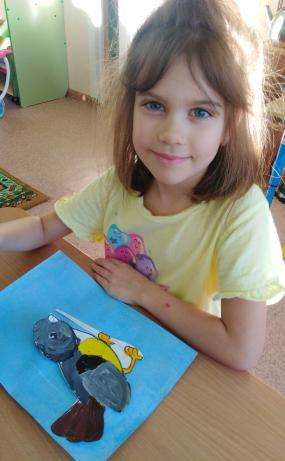 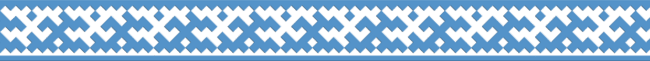 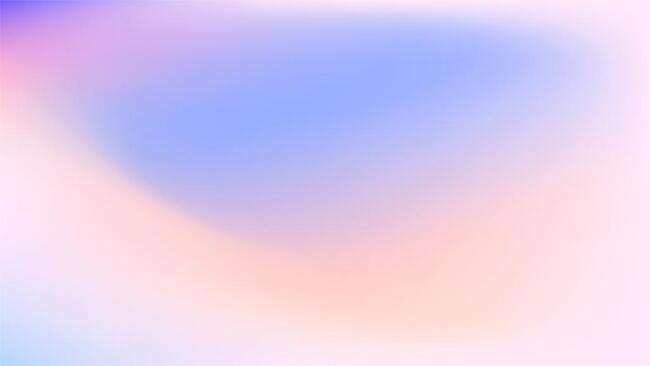 Аппликация:                  «Украсим рукавичку-  хантыйским узором»
Рисование:                      Жилище  коренных жителей  народа ханты-манси.
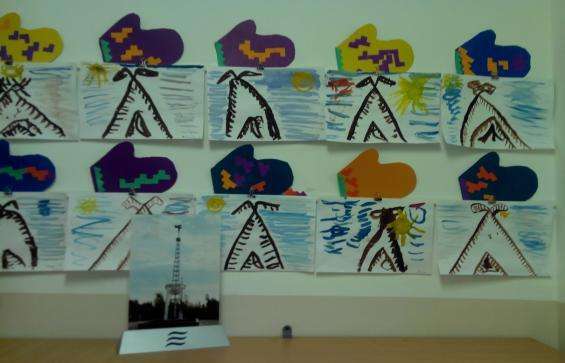 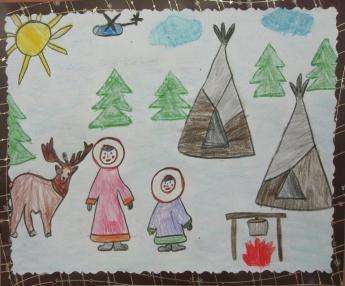 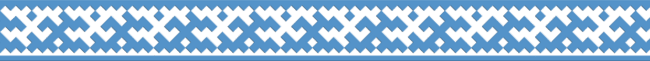 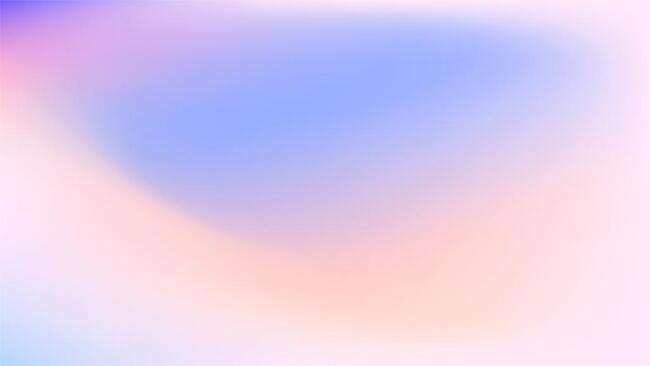 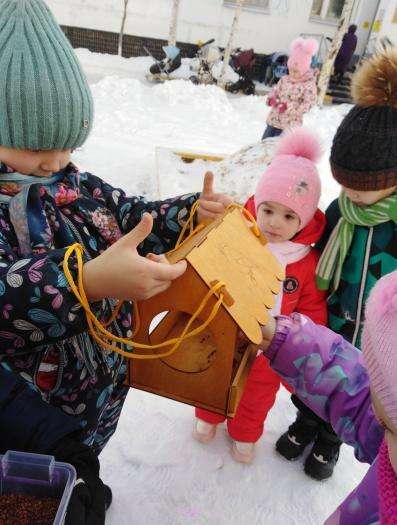 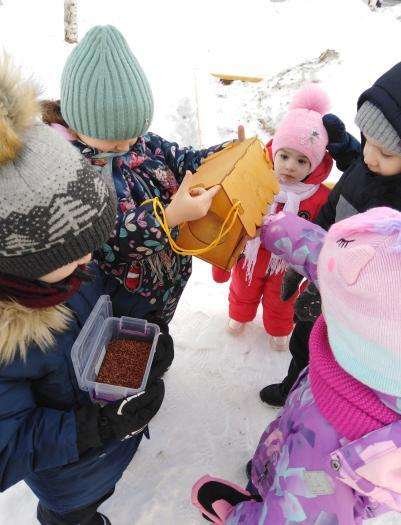 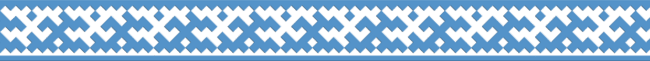 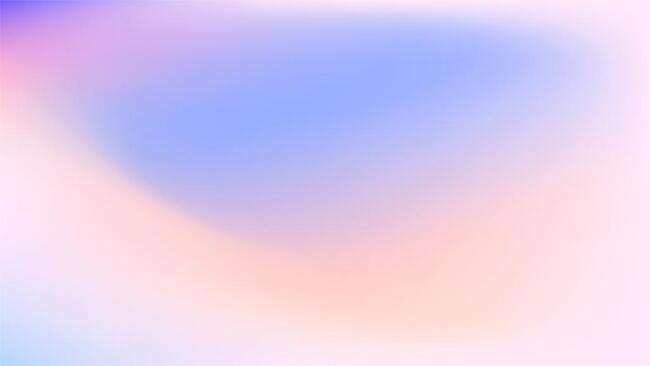 «Браслет для мамочки»
"Волшебная мастерская»
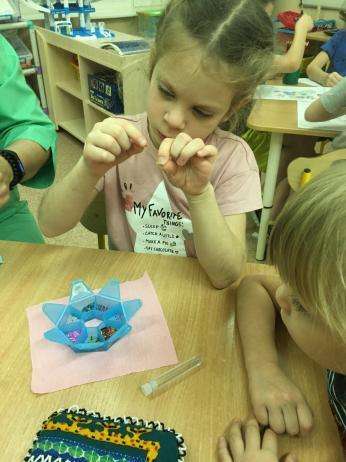 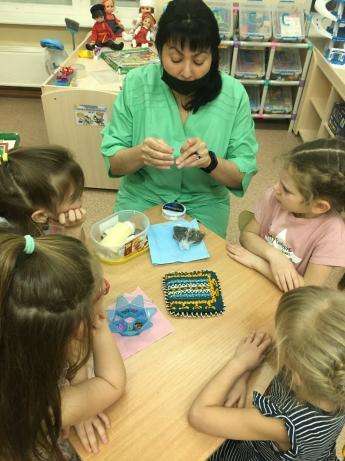 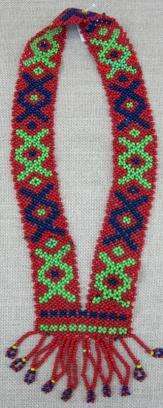 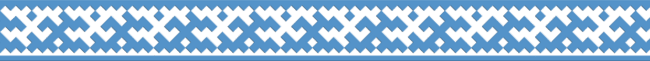 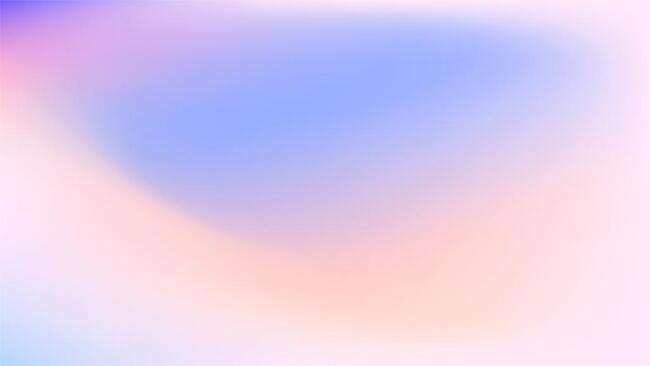 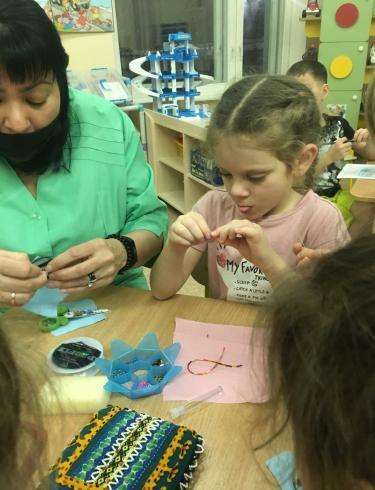 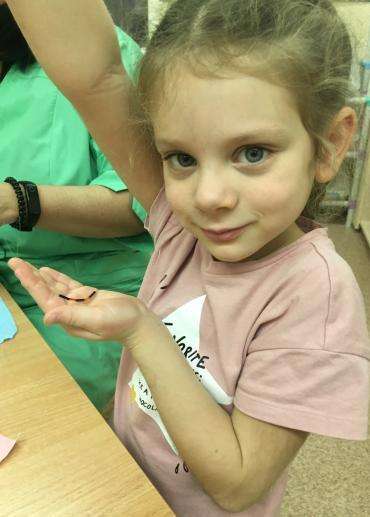 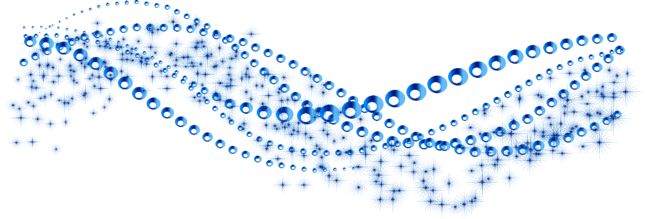 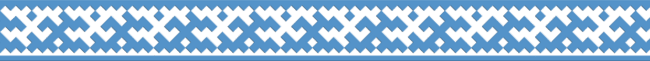 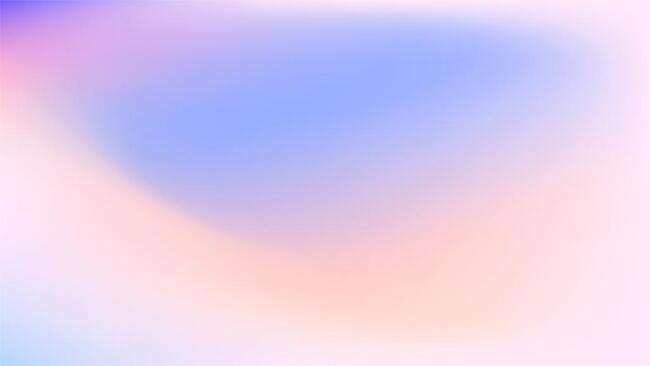 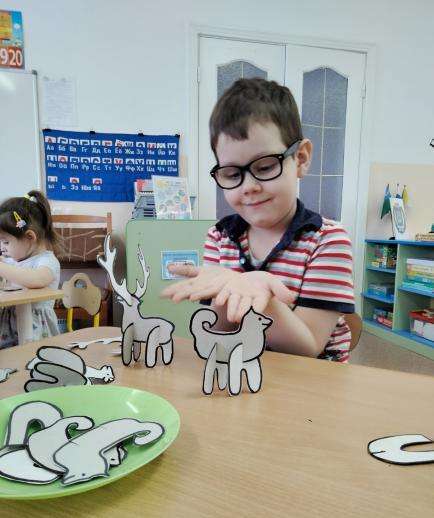 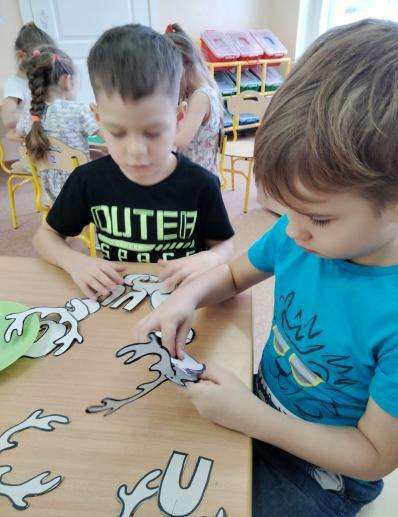 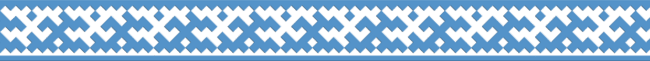 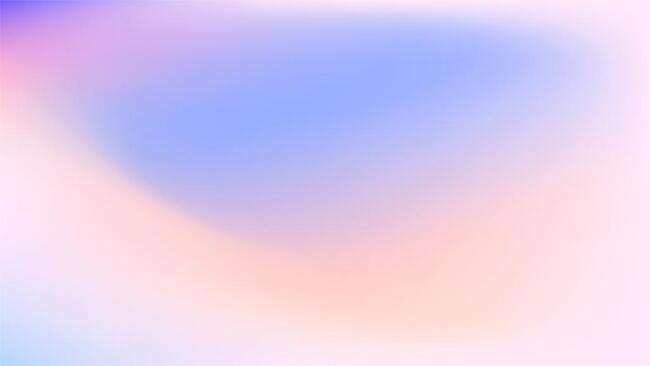 Лепка: «Кто живёт в родном лесу»
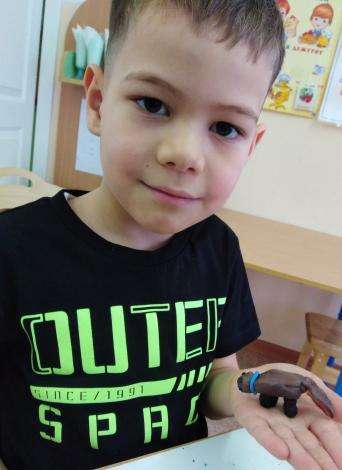 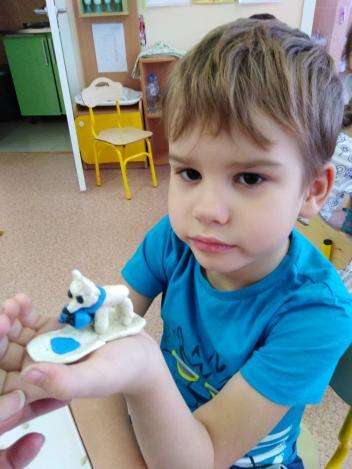 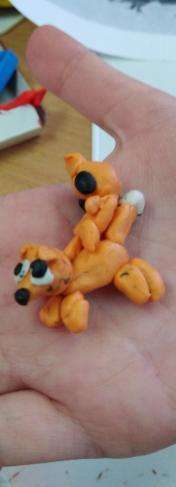 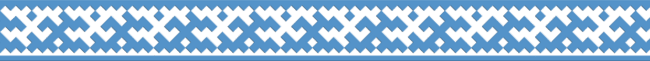 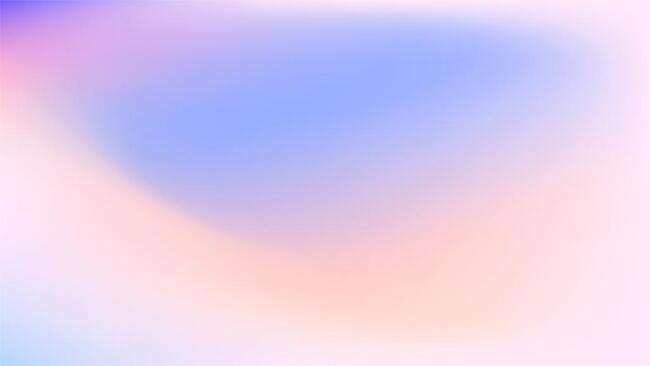 Изучение народных хантыйских игр, «Солнце (Хейро)», «Важенки и оленята»
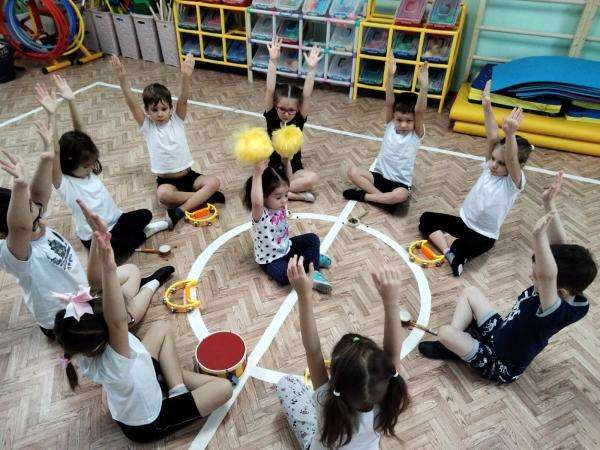 Солнце (Хейро)
Играющие становятся в круг, берутся за руки, идут по кругу приставным шагом, руками делают равномерные взмахи вперед-назад и на каждый шаг говорят хейро. Ведущий-солнце сидит на корточках в середине круга. Игроки разбегаются, когда солнце встает и выпрямляется (вытягивает руки в стороны).
Правила игры. Все игроки должны увертываться от солнца при его поворотах. На сигнал «Раз, два, три — в круг скорей беги!» те, кого ведущий не задел, возвращаются в круг.
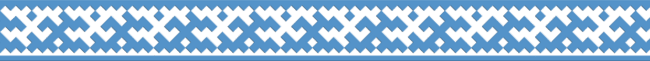 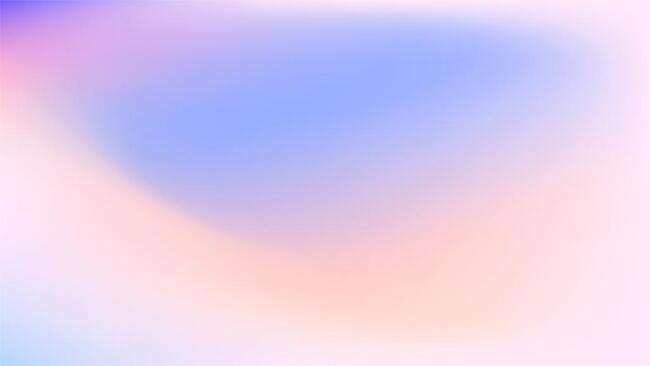 Хантыйская игра "Котыв- тохлы" (или Перетягивание каната)
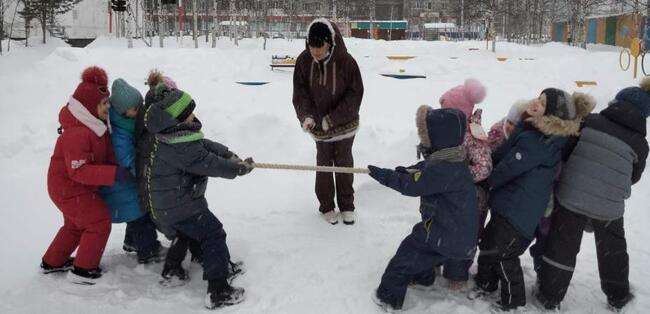 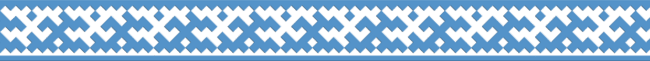 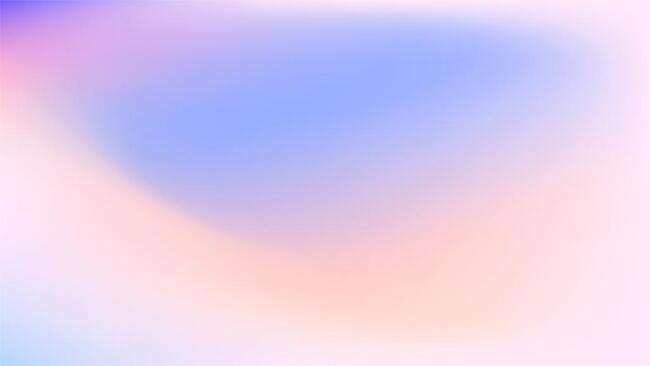 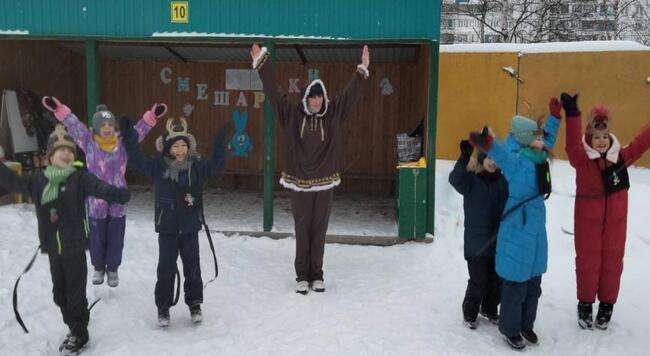 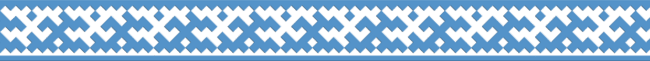 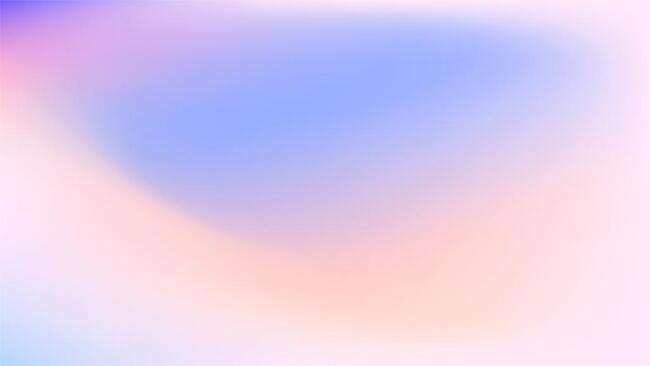 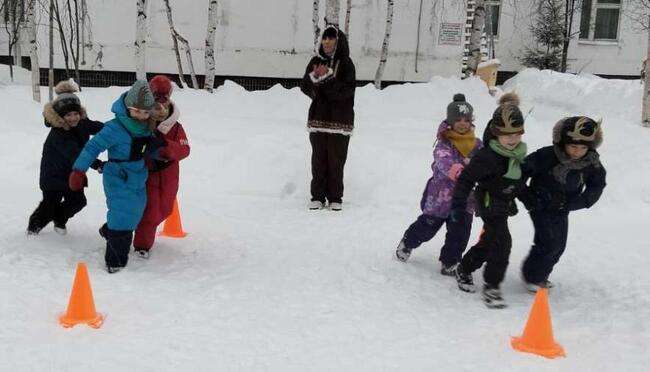 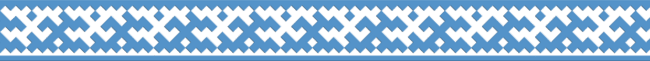 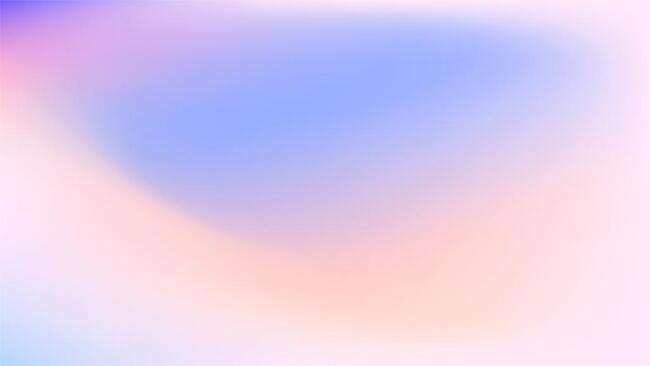 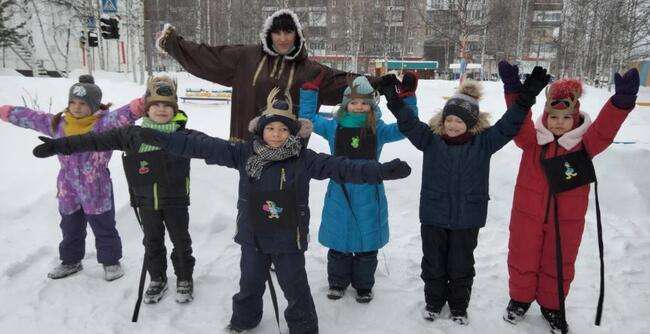 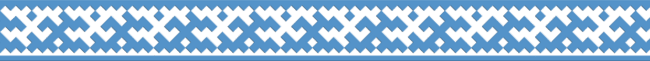 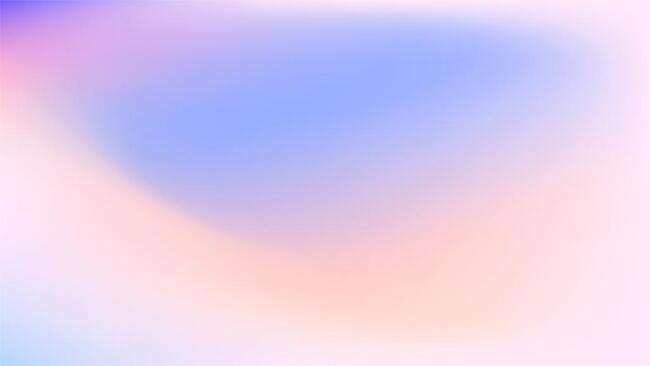 После спортивных состязаний, поиграв в интересные игры, по хантыйской  традиции подошли  к  дереву чтобы завязать  ленточку и загадать желание, которое обязательно сбудется.
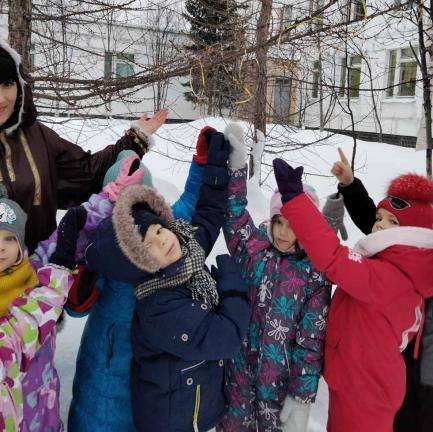 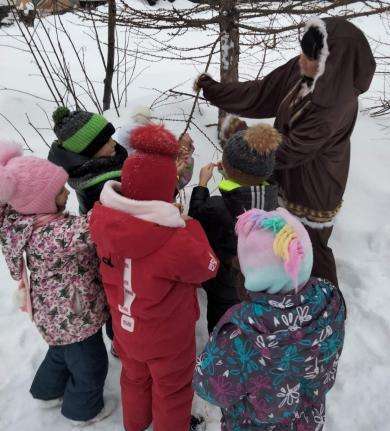 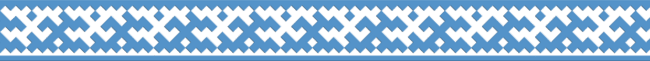 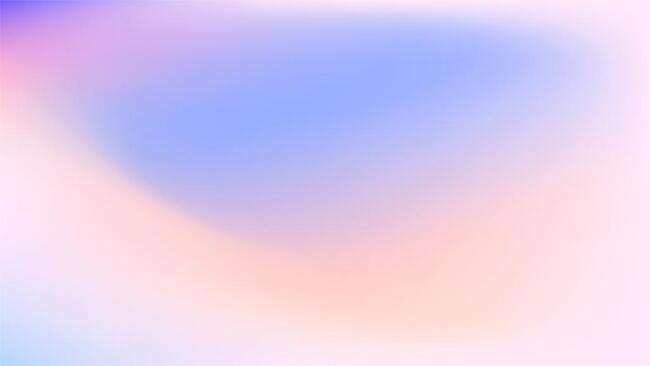 Итоговое мероприятие
-Приход в группу красавицы Югорки
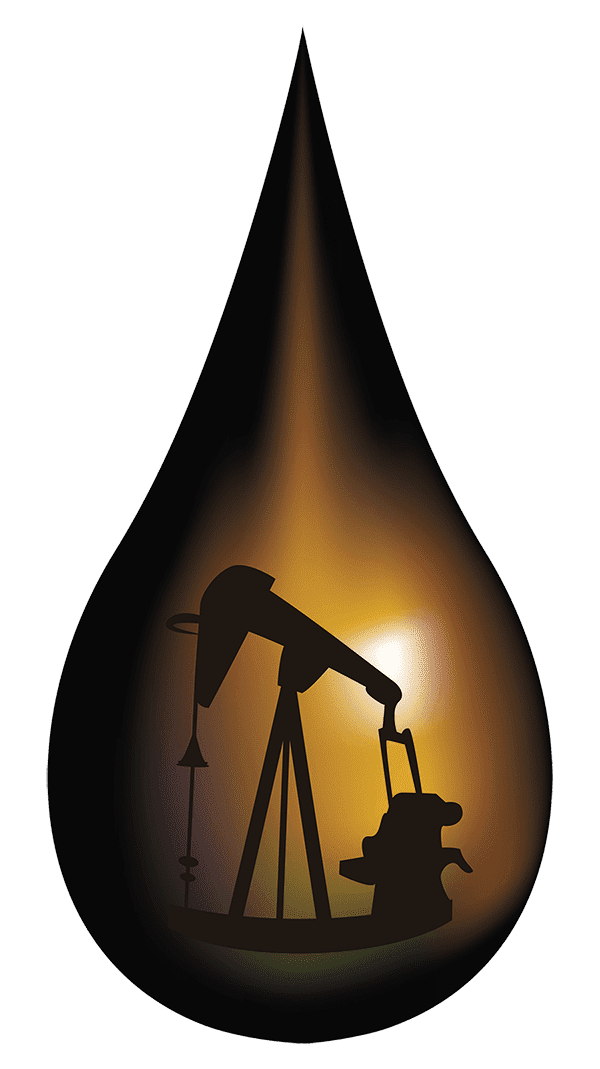 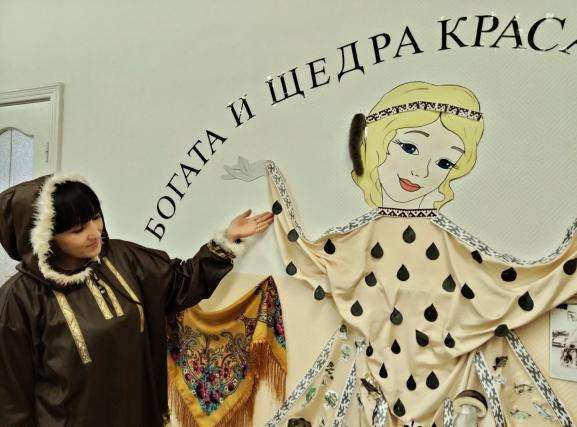 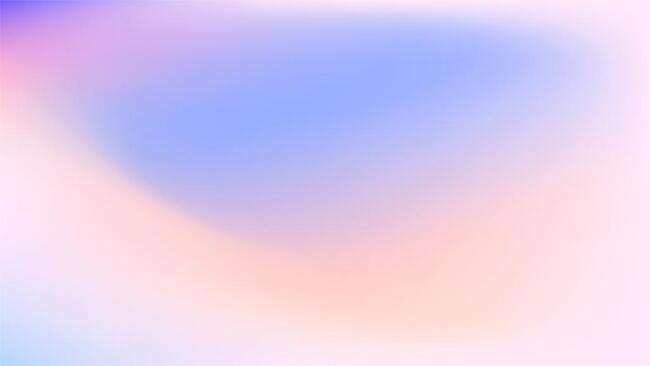 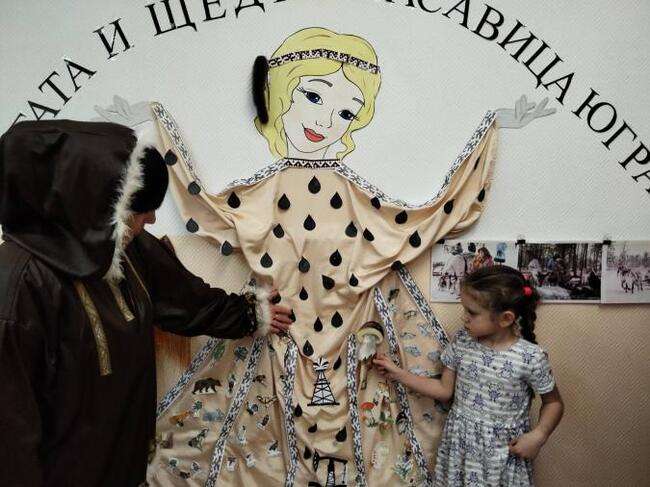 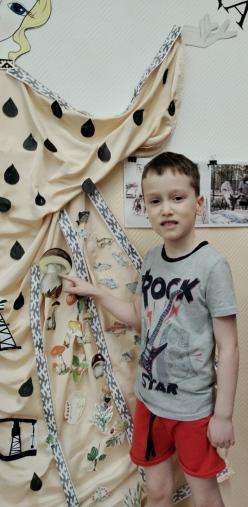 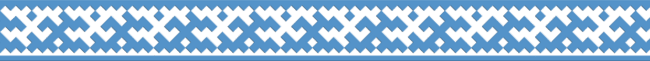 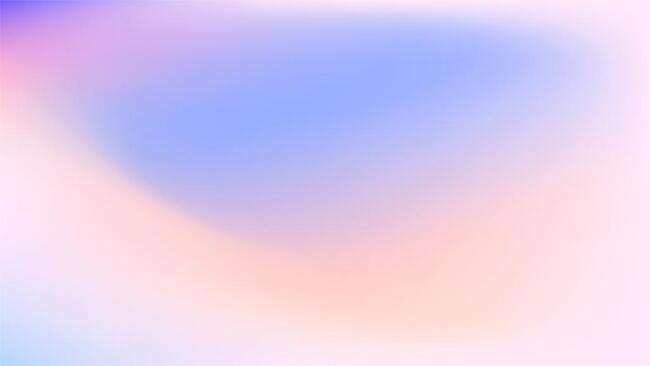 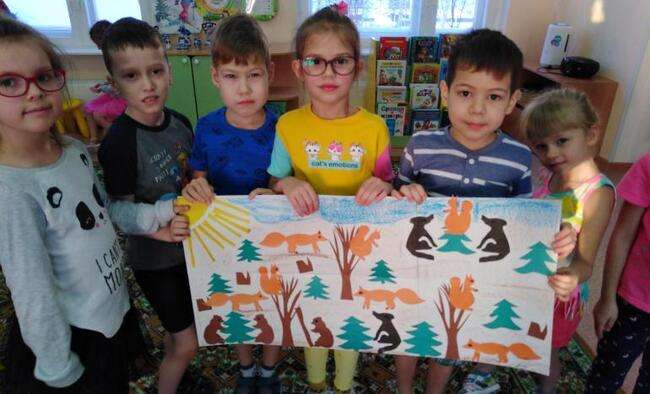 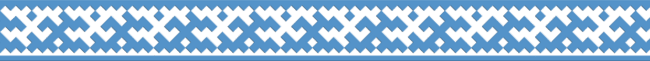 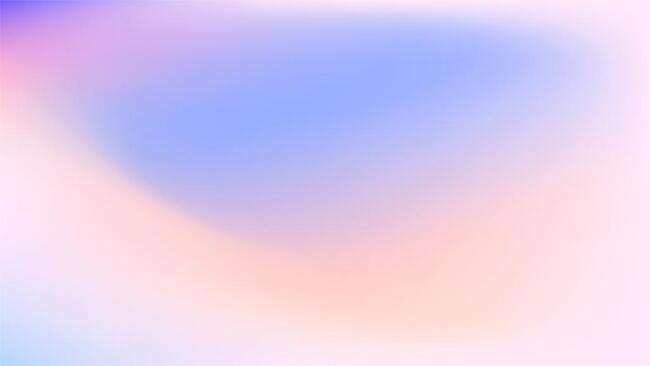 Выставка совместного творчества детей и родителей
« Югра – мой край родной».
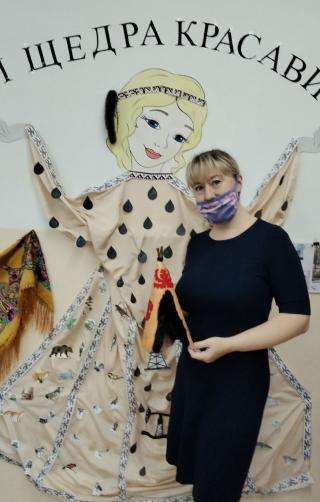 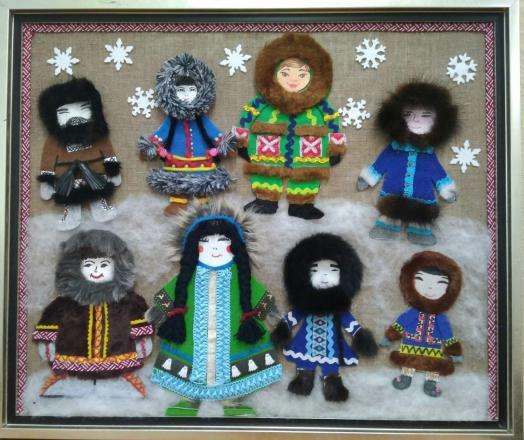 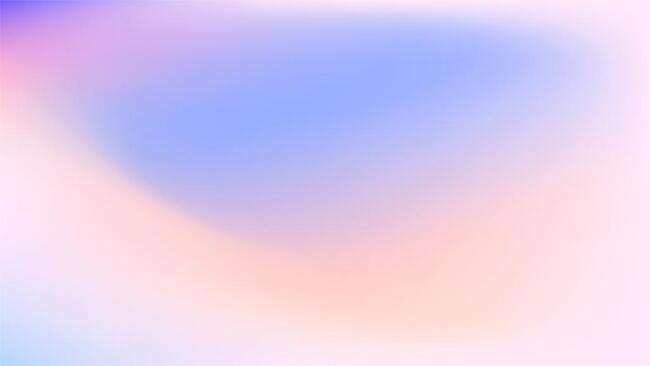 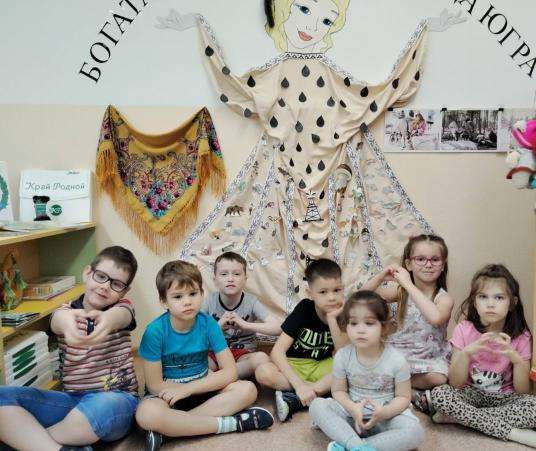 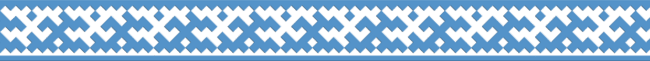 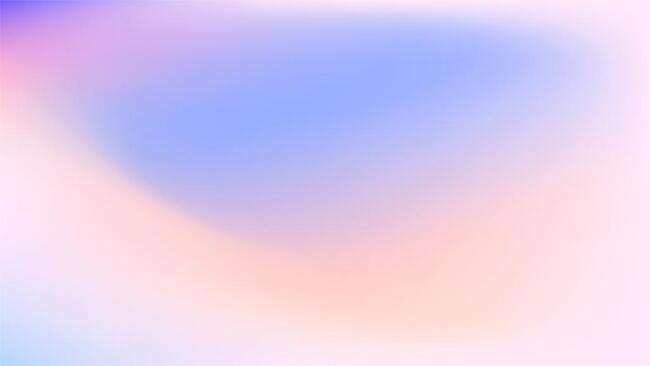 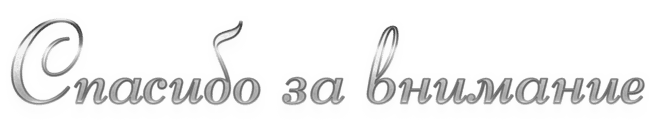 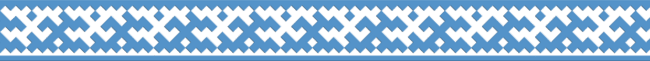